SHANE MANN RUFF
A Brief Resume Presentation…..
Where I came from…..
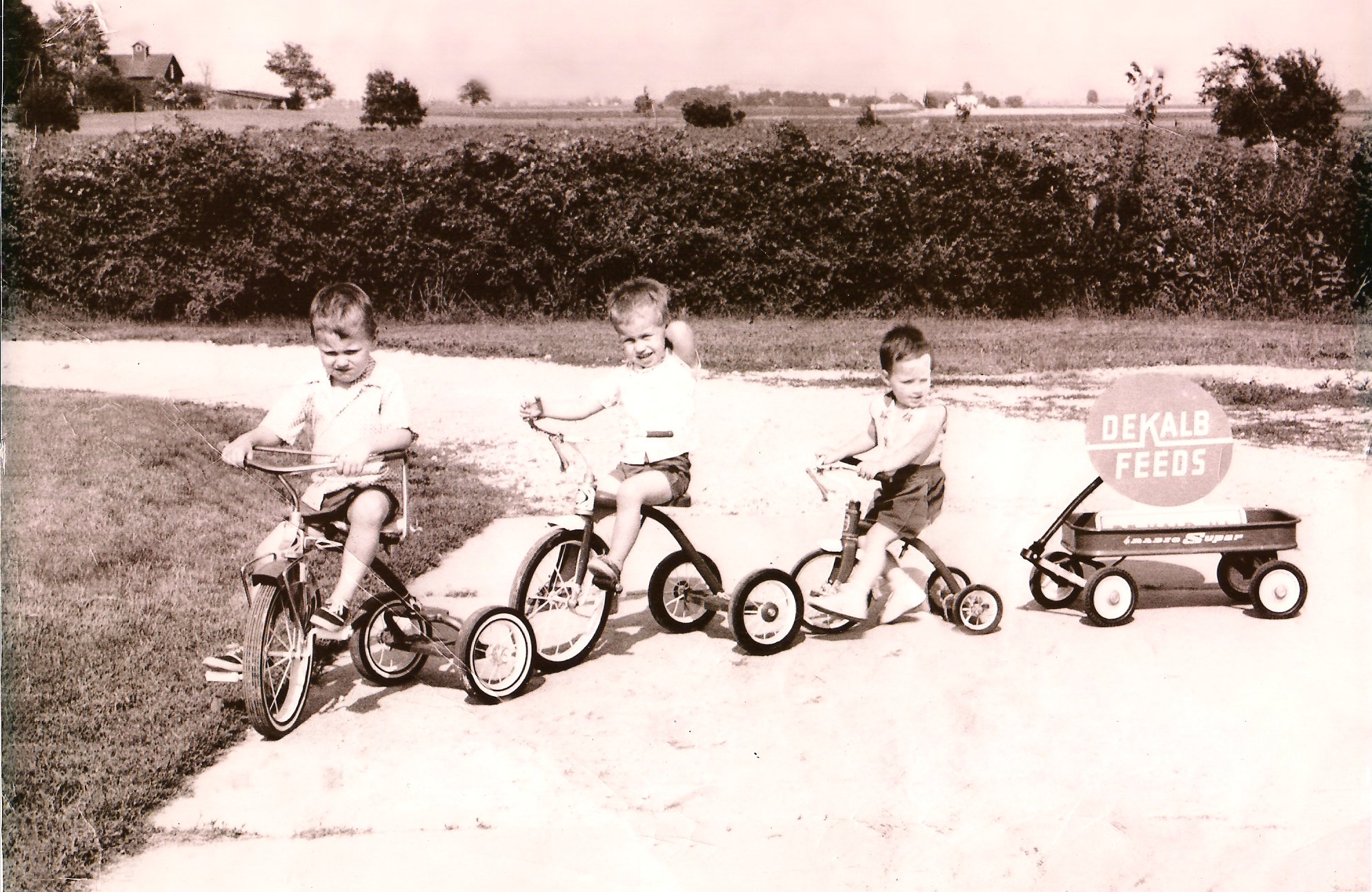 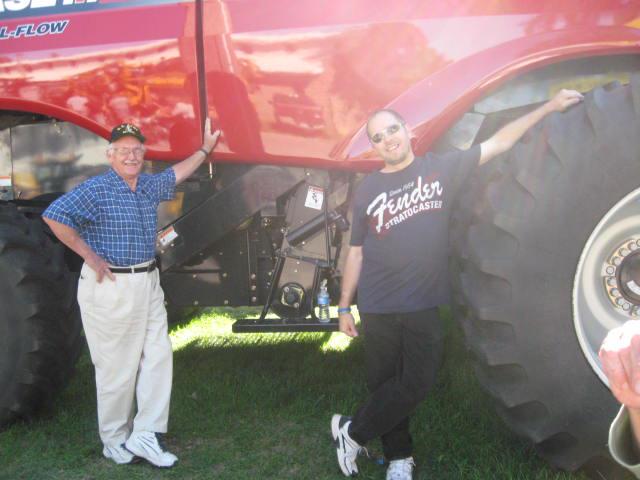 …Farm boy...Farm boy ethics….
              Work till the job is done…
Where I‘ve Been…..
Music…Art…Audio…Video...Get things done…it’s in my blood…
Recordland Manager Records…..vinyl…’Old School’
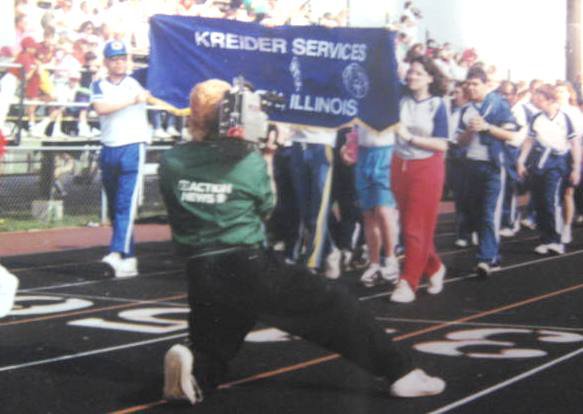 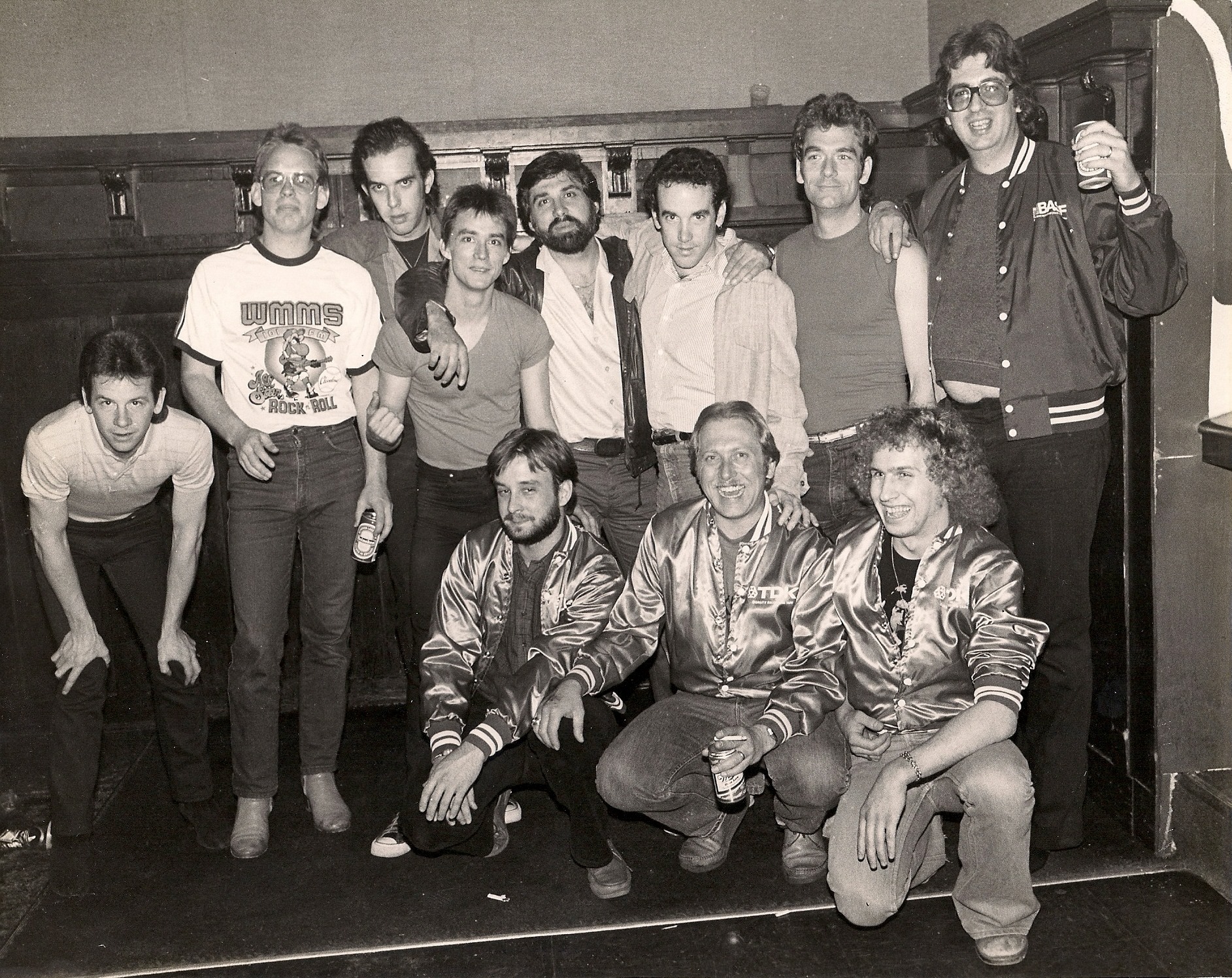 Radio Station GM/ Director of Operations
CBS News Videographer
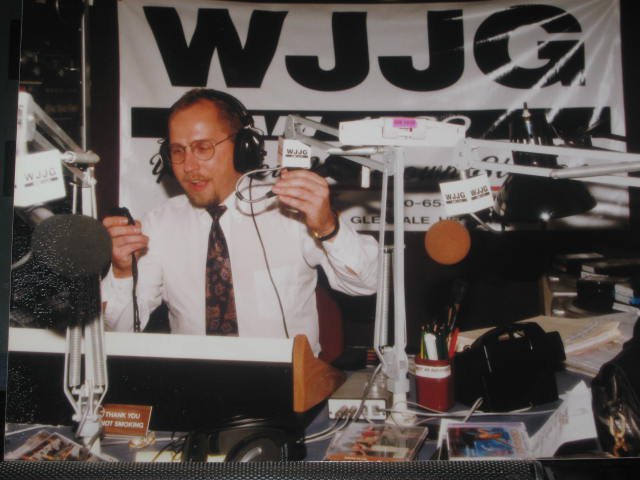 Self Employed Real Estate Broker
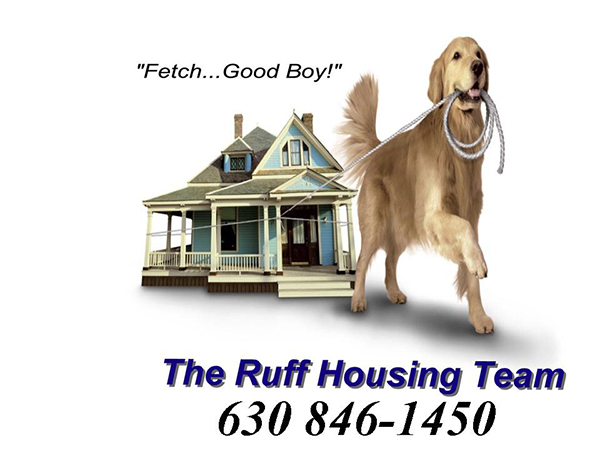 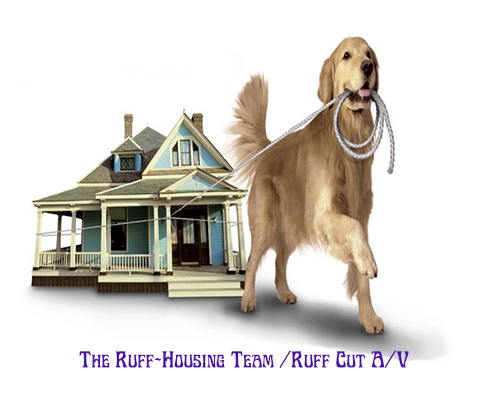 Freelance A/V
…Musician…..
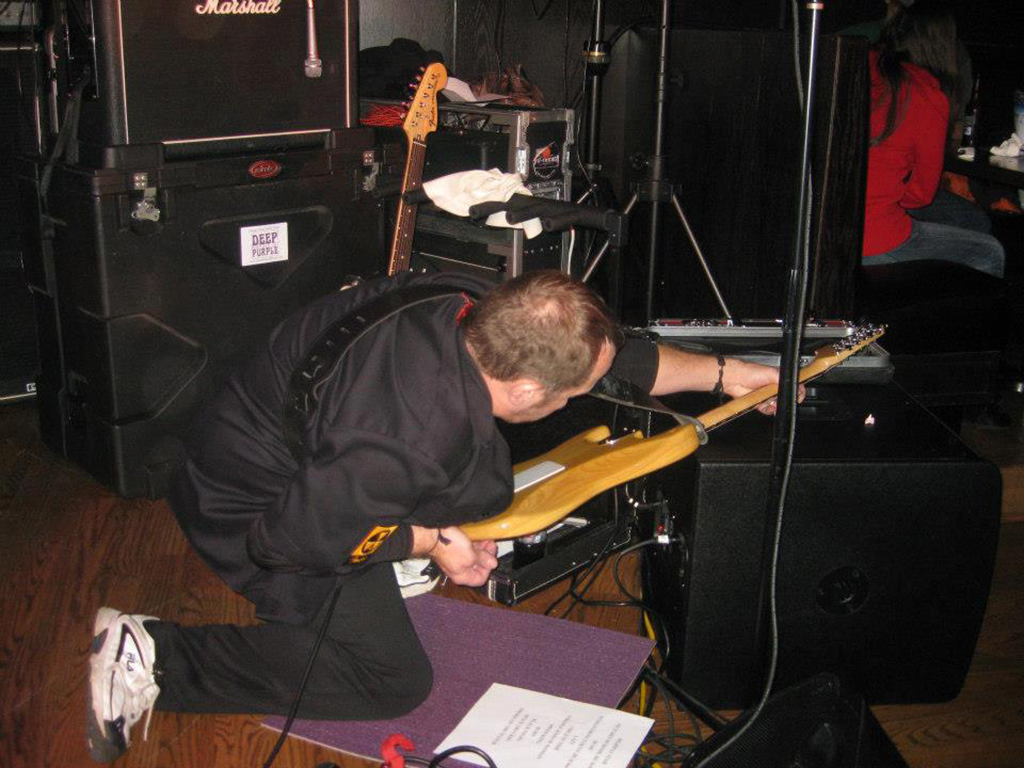 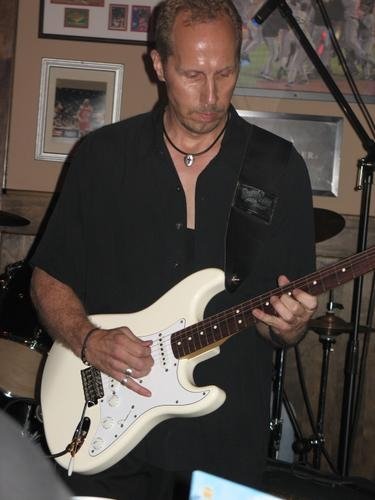 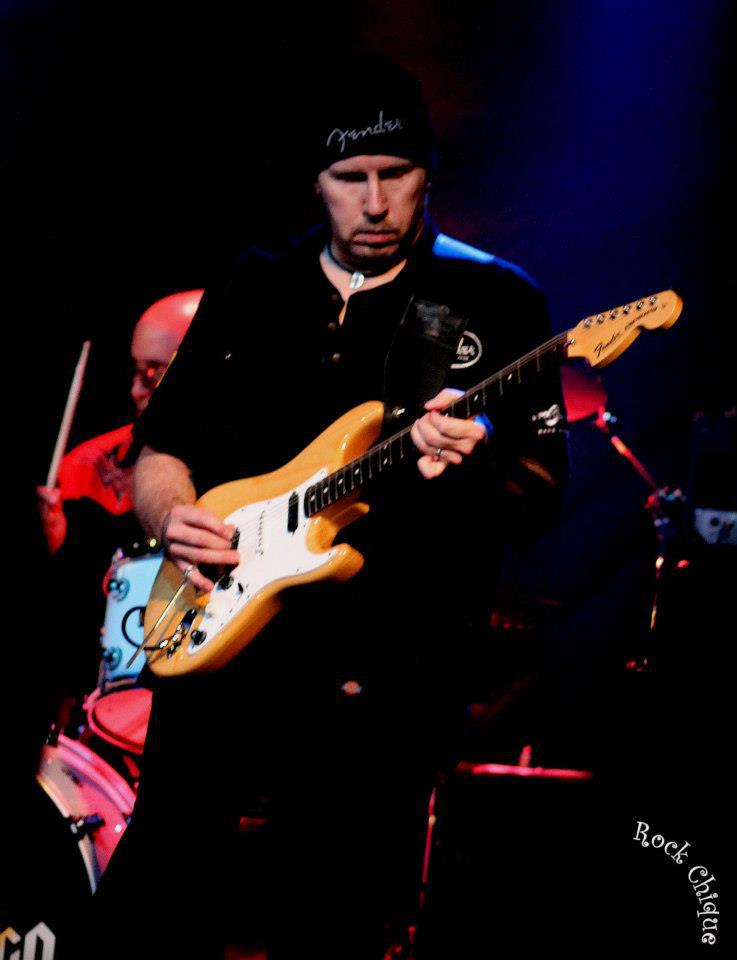 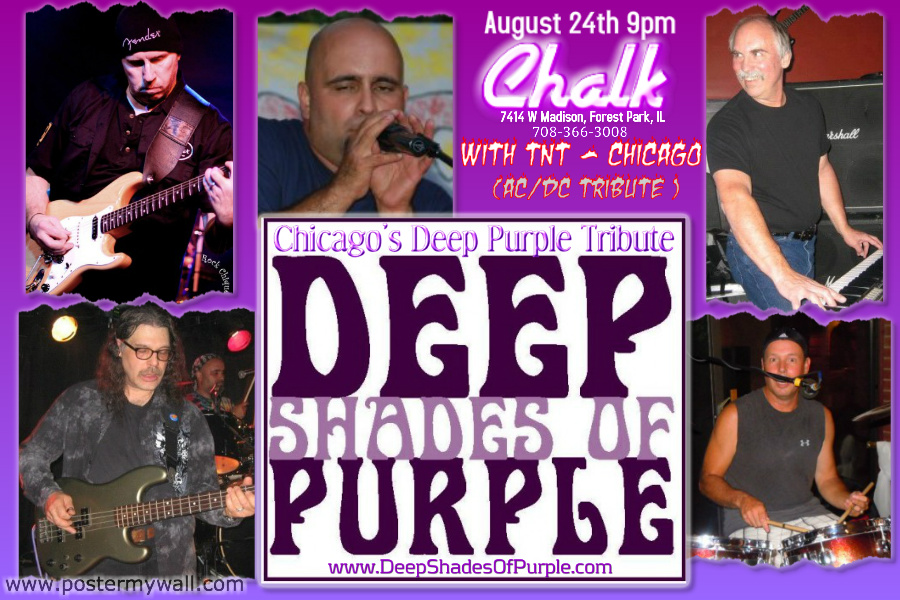 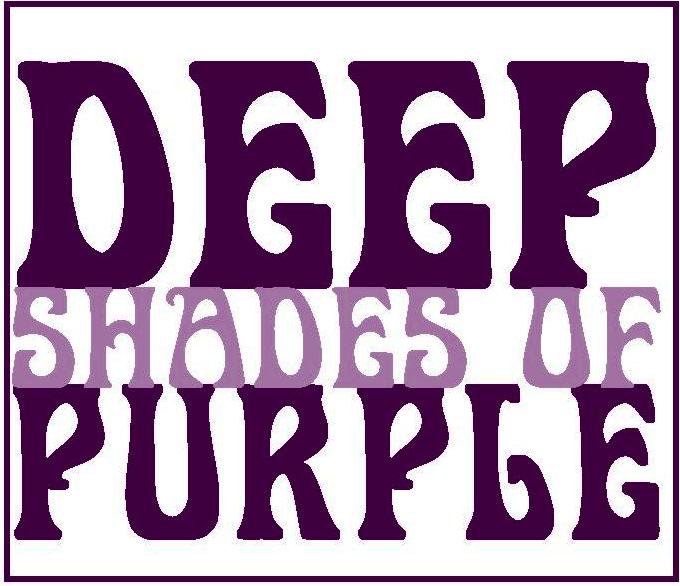 What makes me, me….…
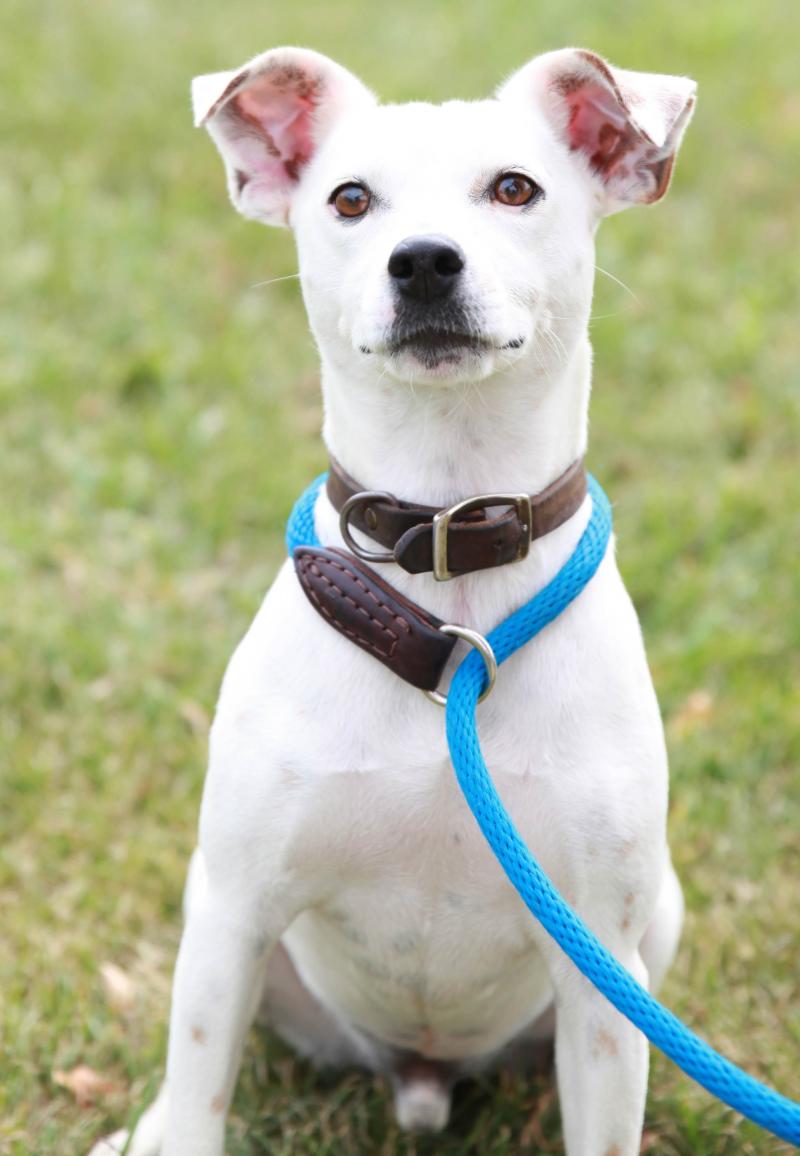 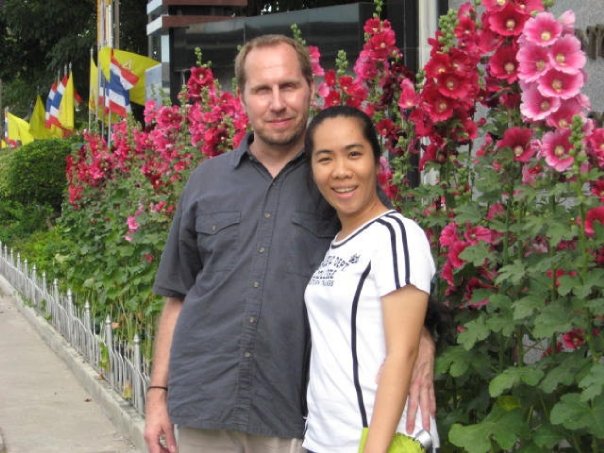 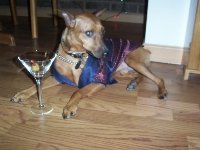 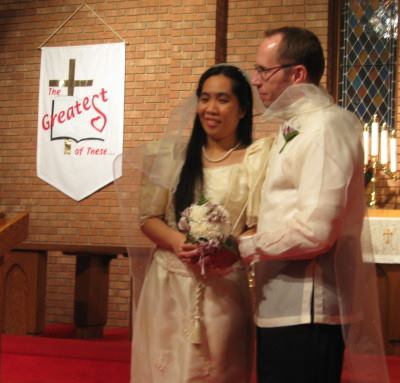 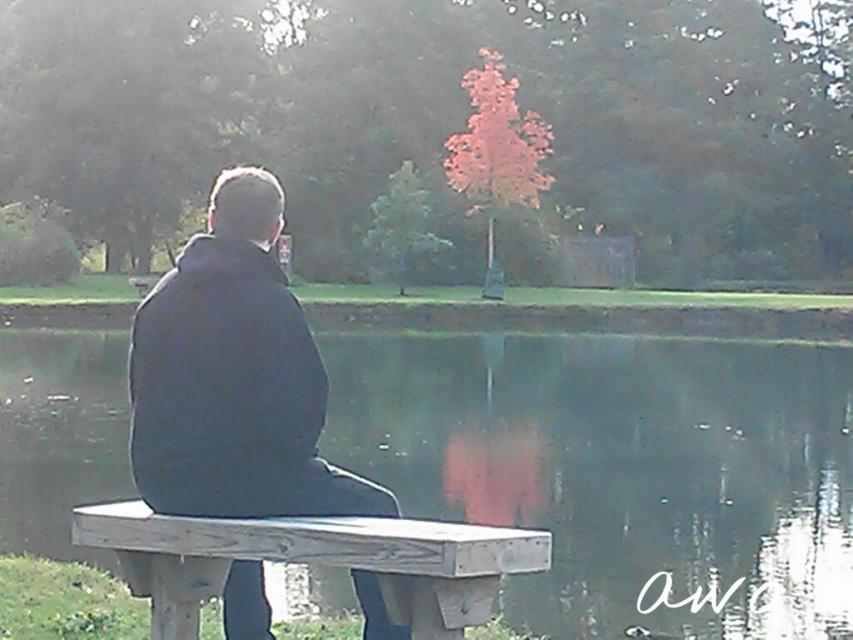 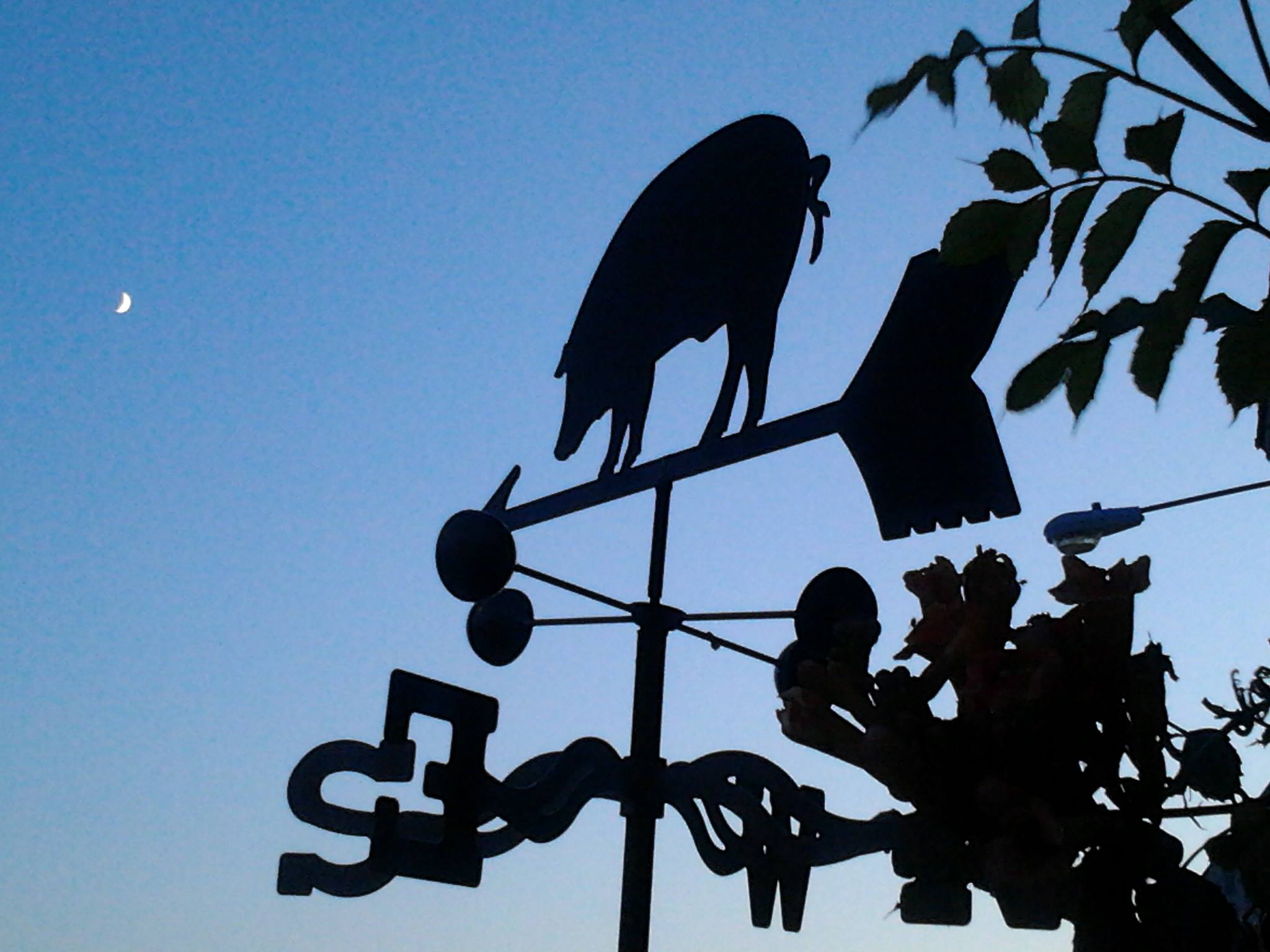 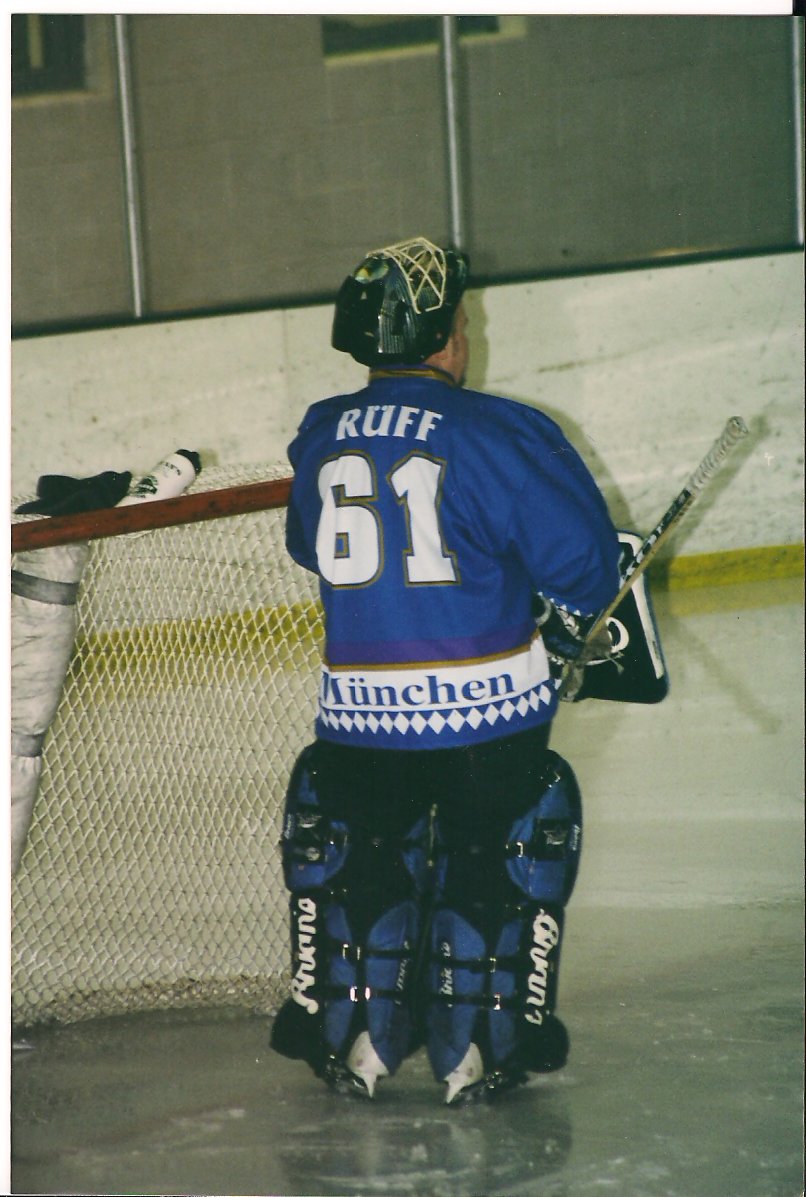 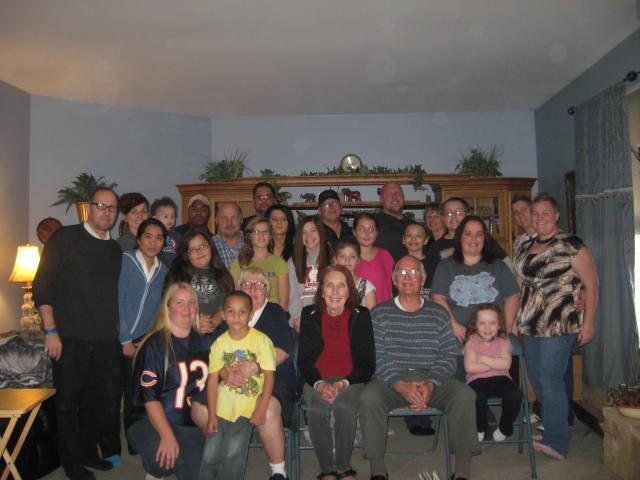 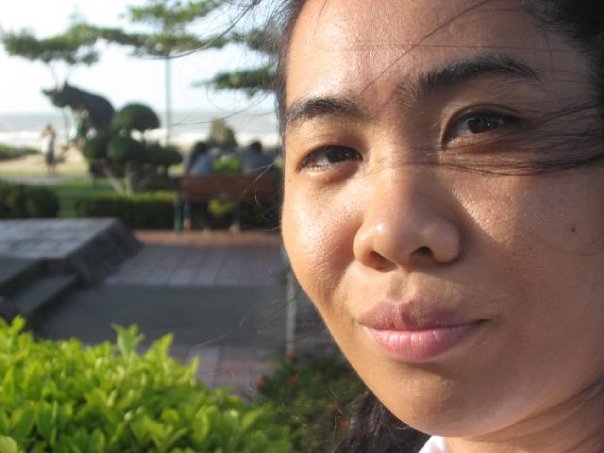 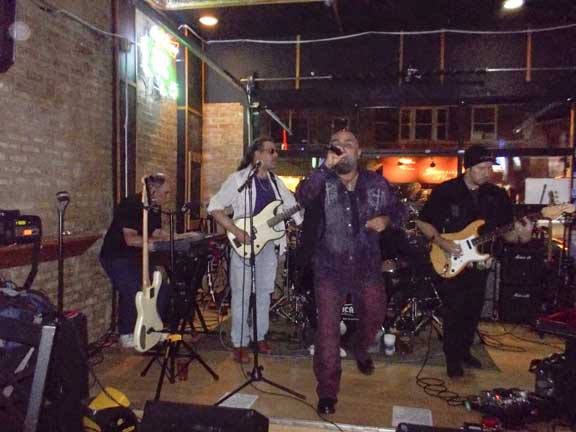 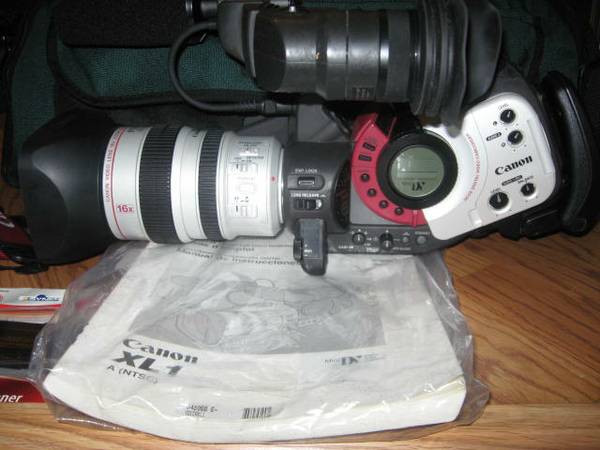 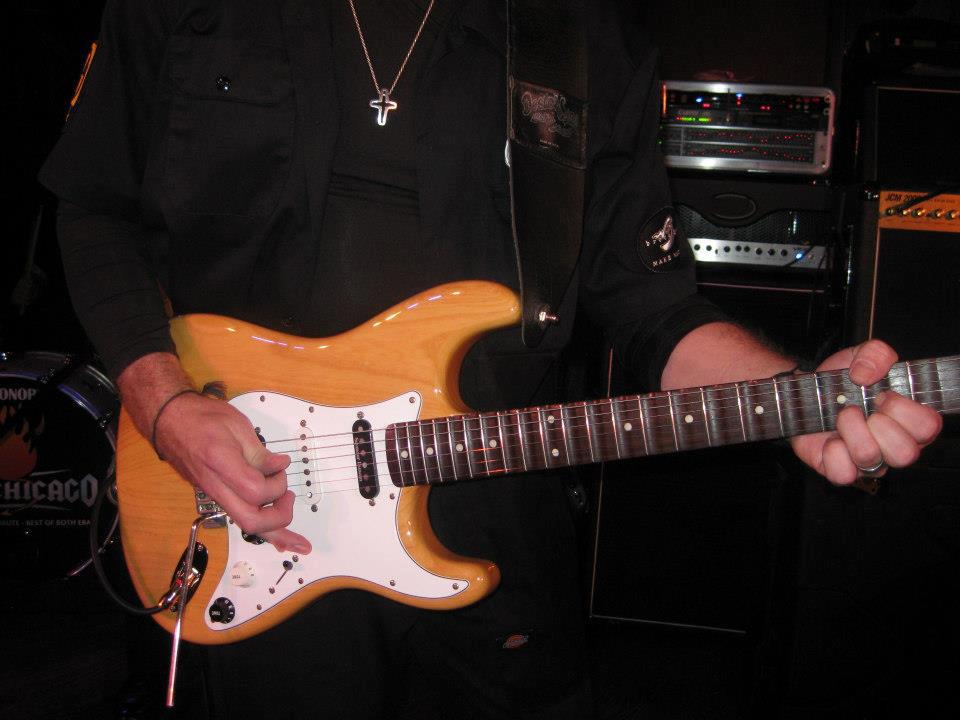 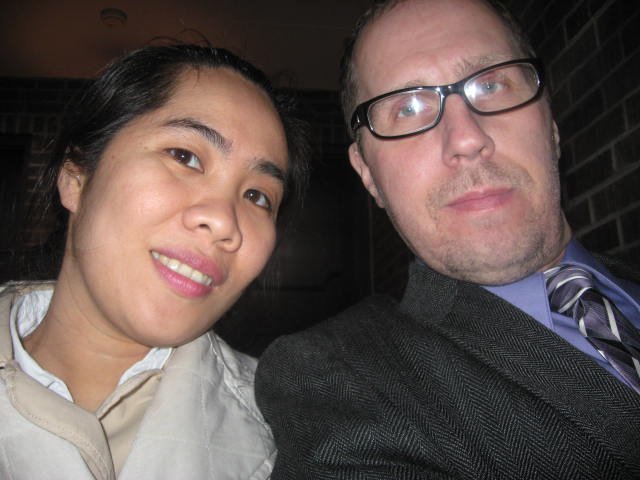 Where I Am Going….
…The sky’s the limit….
Resume’ & Portfolio
www.shaneruff.com
Shane Mann Ruff  .  2014